BÖLÜM 10
KLOR ALKALİ ENDÜSTRİLERİ 
Soda Külü, Kostik Soda, Klor
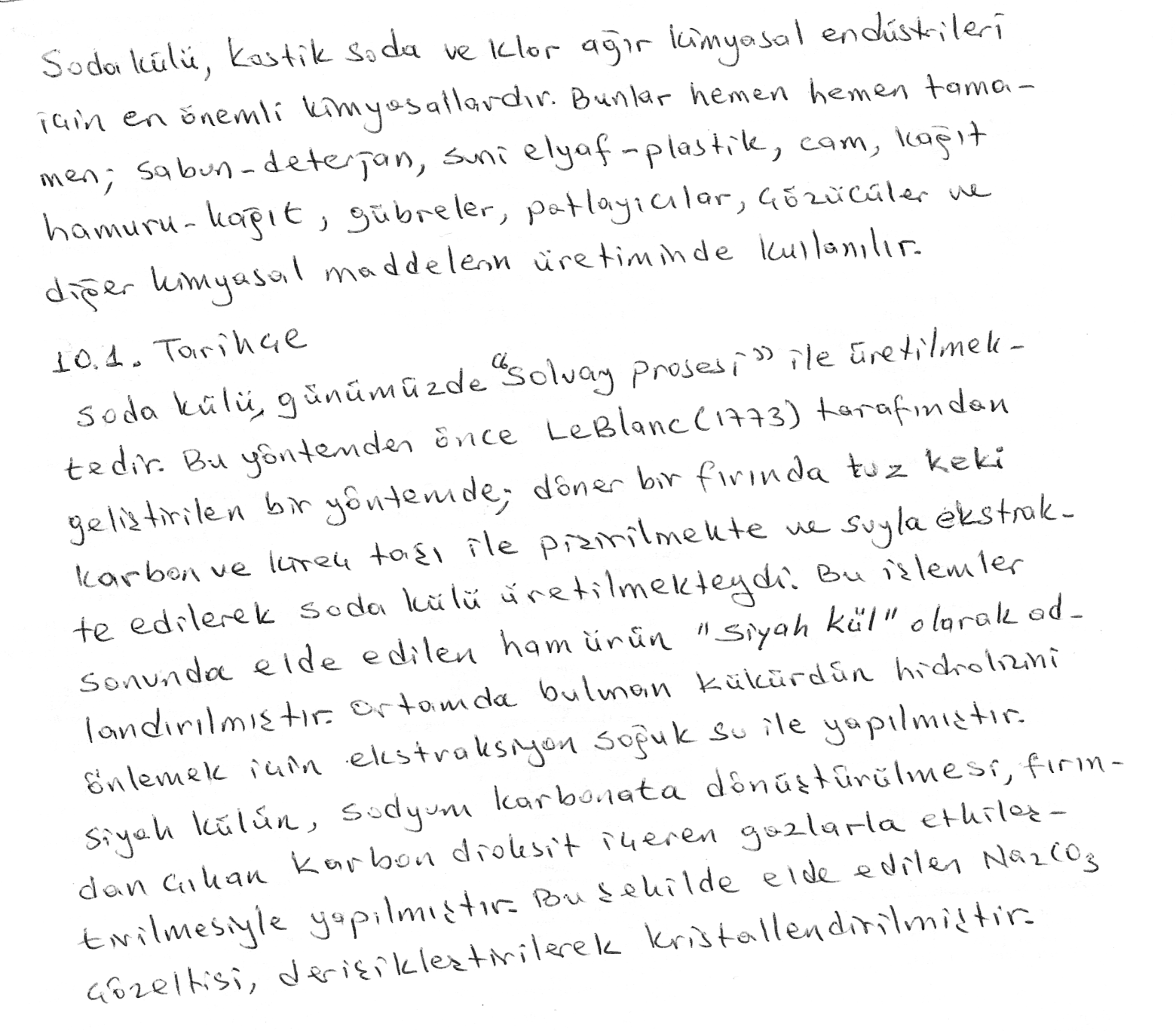 17.10.2018
KİM231 END.KİM.I - DOÇ.DR.KAMRAN POLAT - ANKARA ÜNİV., FEN FAK., KİMYA BÖL.,
2
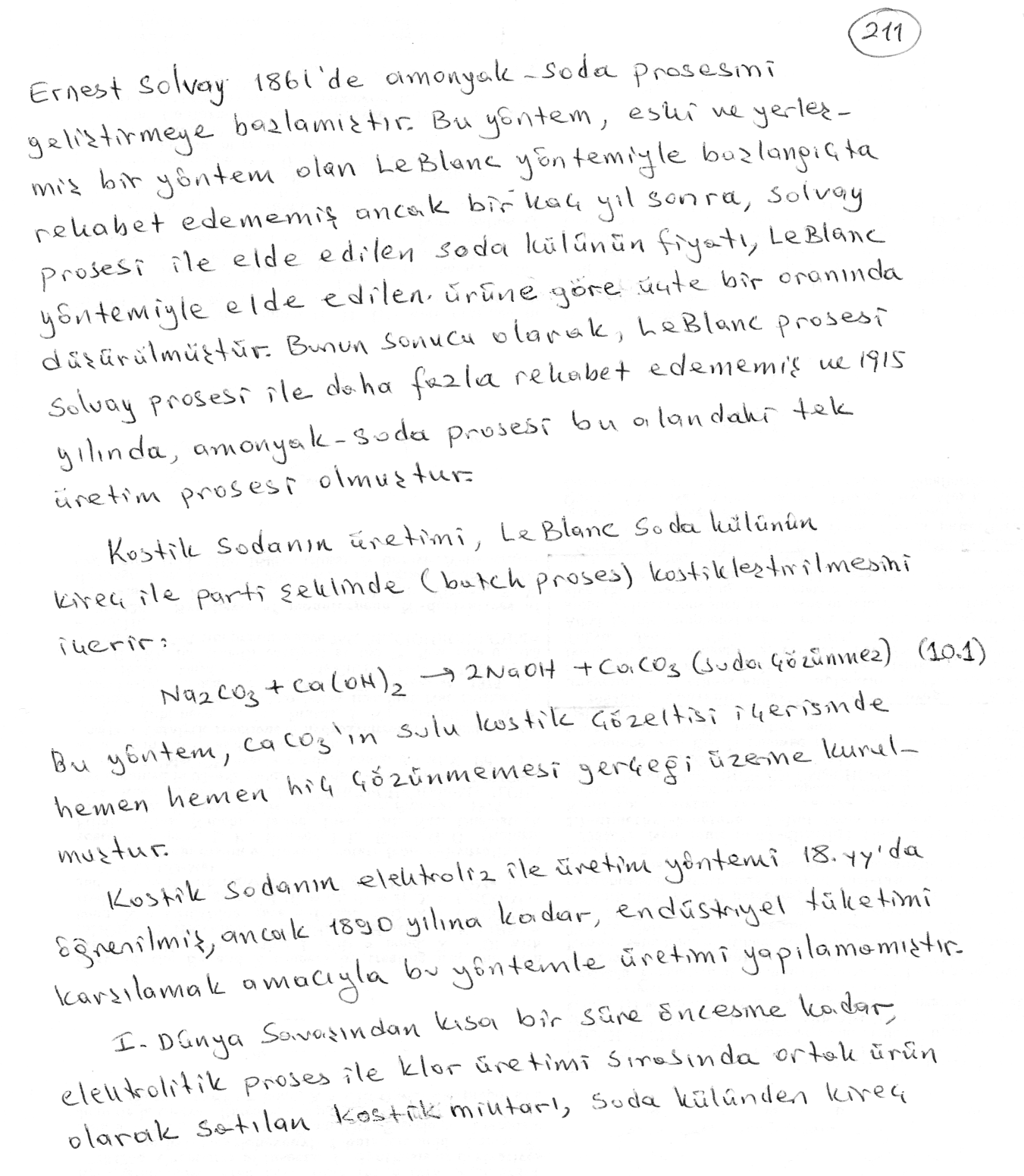 17.10.2018
KİM231 END.KİM.I - DOÇ.DR.KAMRAN POLAT - ANKARA ÜNİV., FEN FAK., KİMYA BÖL.,
3
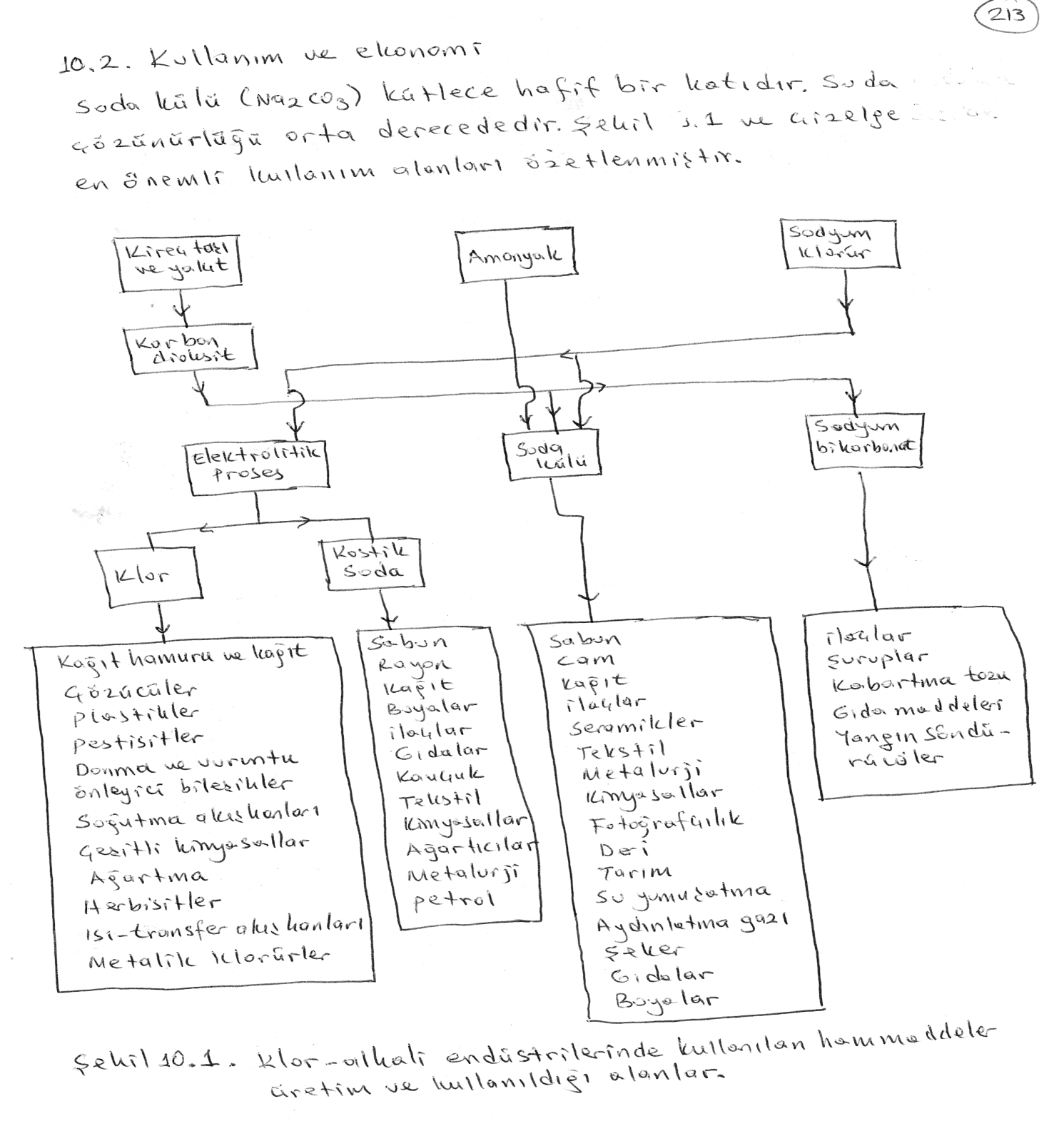 17.10.2018
KİM231 END.KİM.I - DOÇ.DR.KAMRAN POLAT - ANKARA ÜNİV., FEN FAK., KİMYA BÖL.,
4
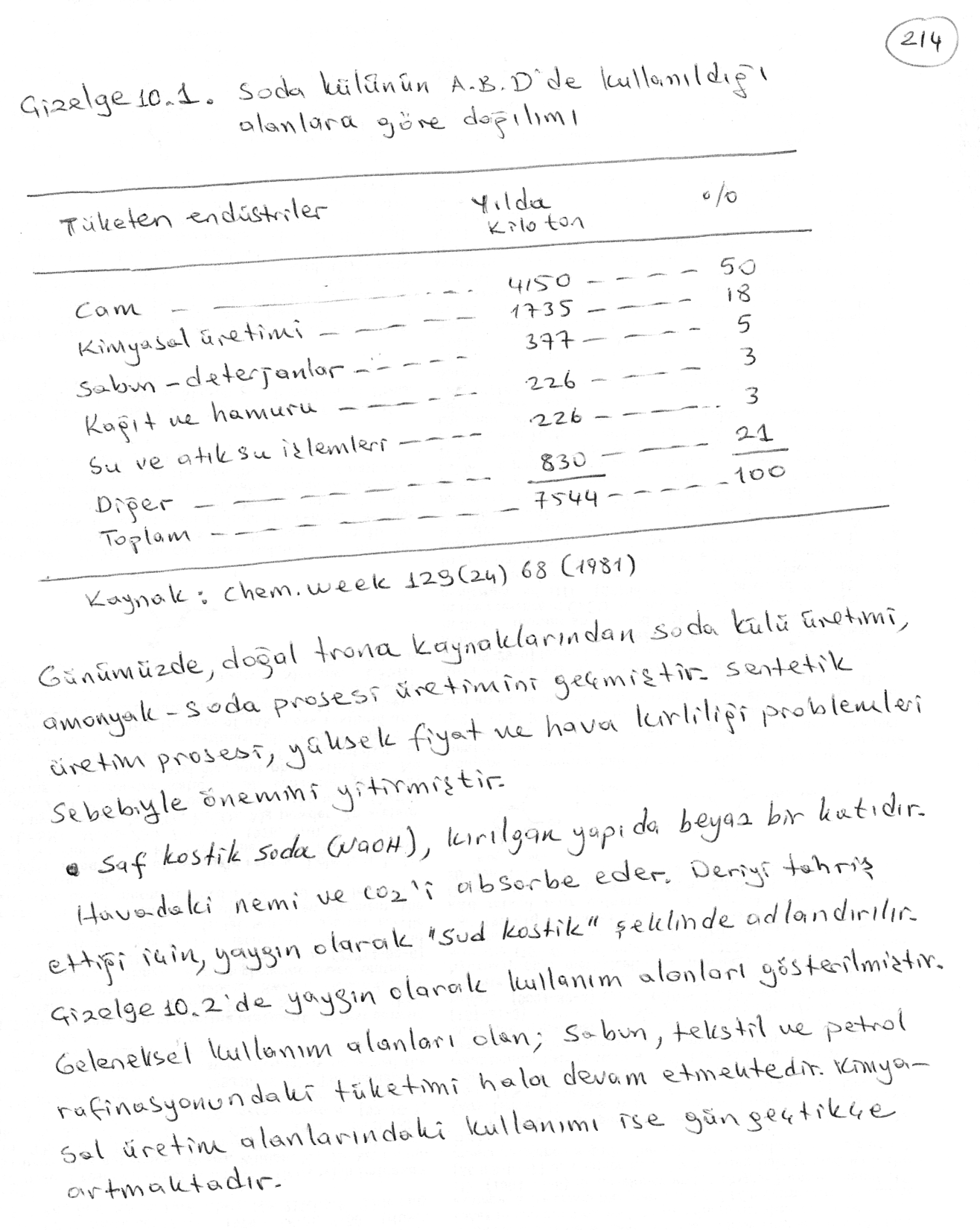 17.10.2018
KİM231 END.KİM.I - DOÇ.DR.KAMRAN POLAT - ANKARA ÜNİV., FEN FAK., KİMYA BÖL.,
5
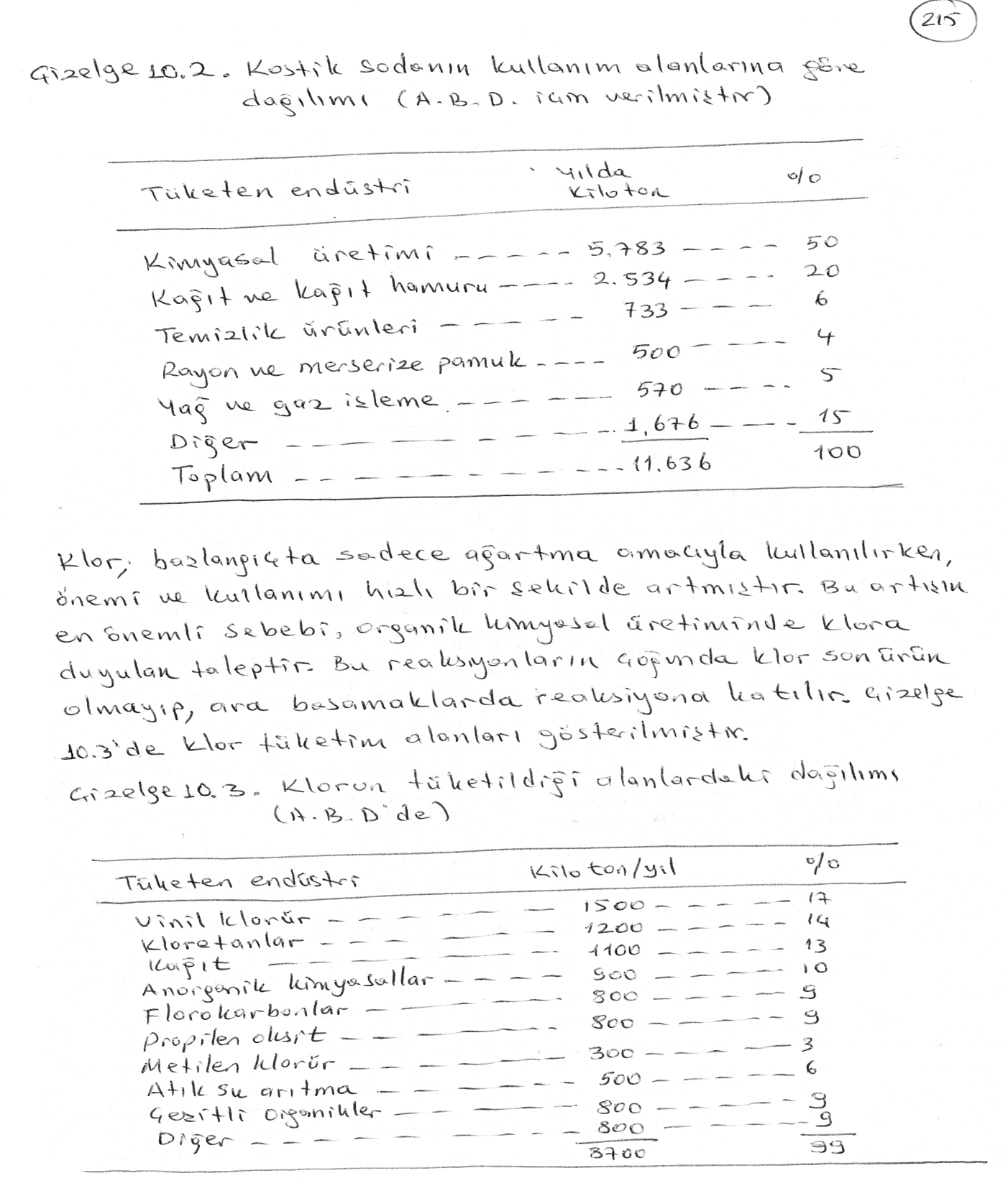 17.10.2018
KİM231 END.KİM.I - DOÇ.DR.KAMRAN POLAT - ANKARA ÜNİV., FEN FAK., KİMYA BÖL.,
6
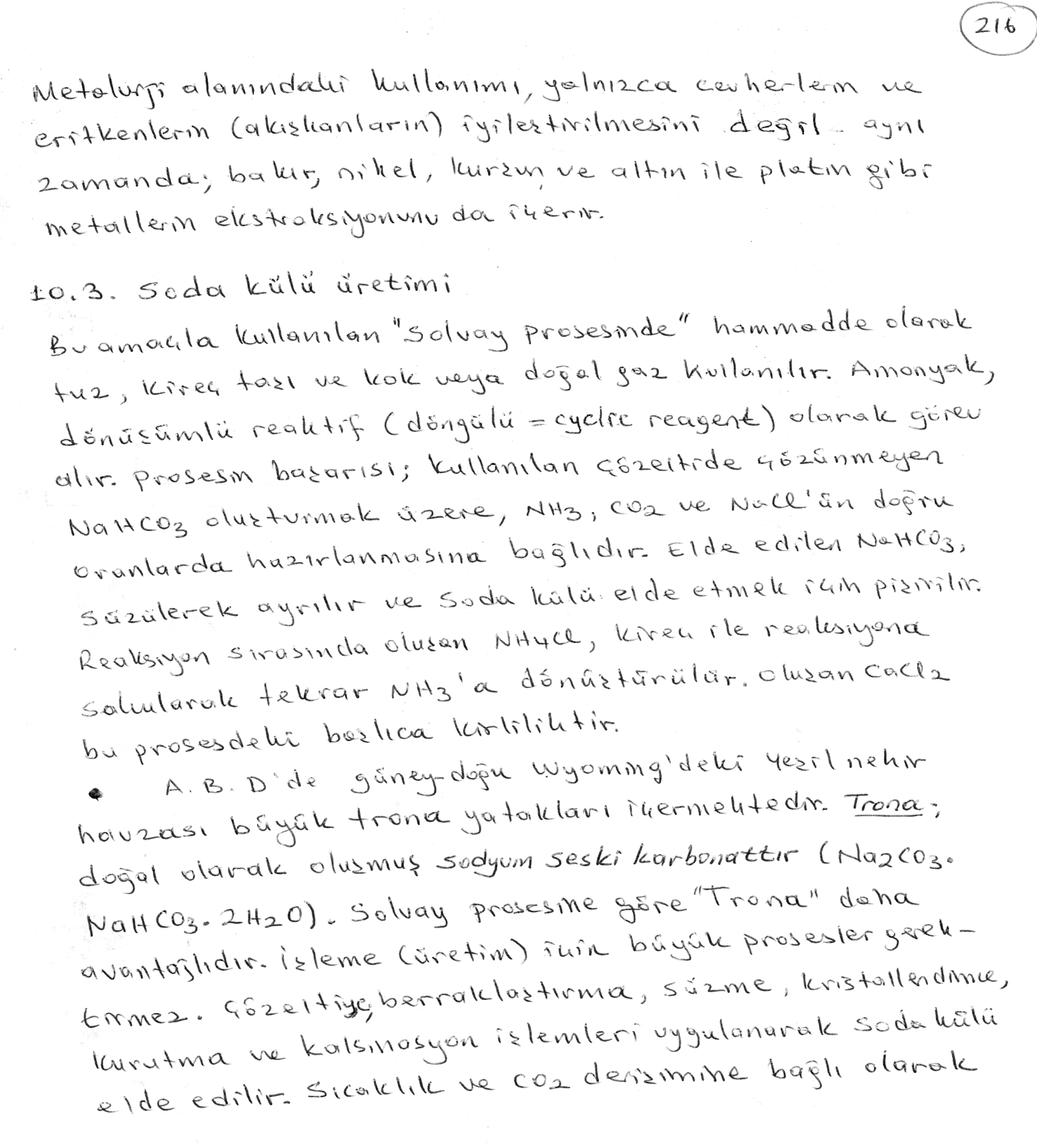 Trona
17.10.2018
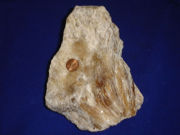 KİM231 END.KİM.I - DOÇ.DR.KAMRAN POLAT - ANKARA ÜNİV., FEN FAK., KİMYA BÖL.,
7
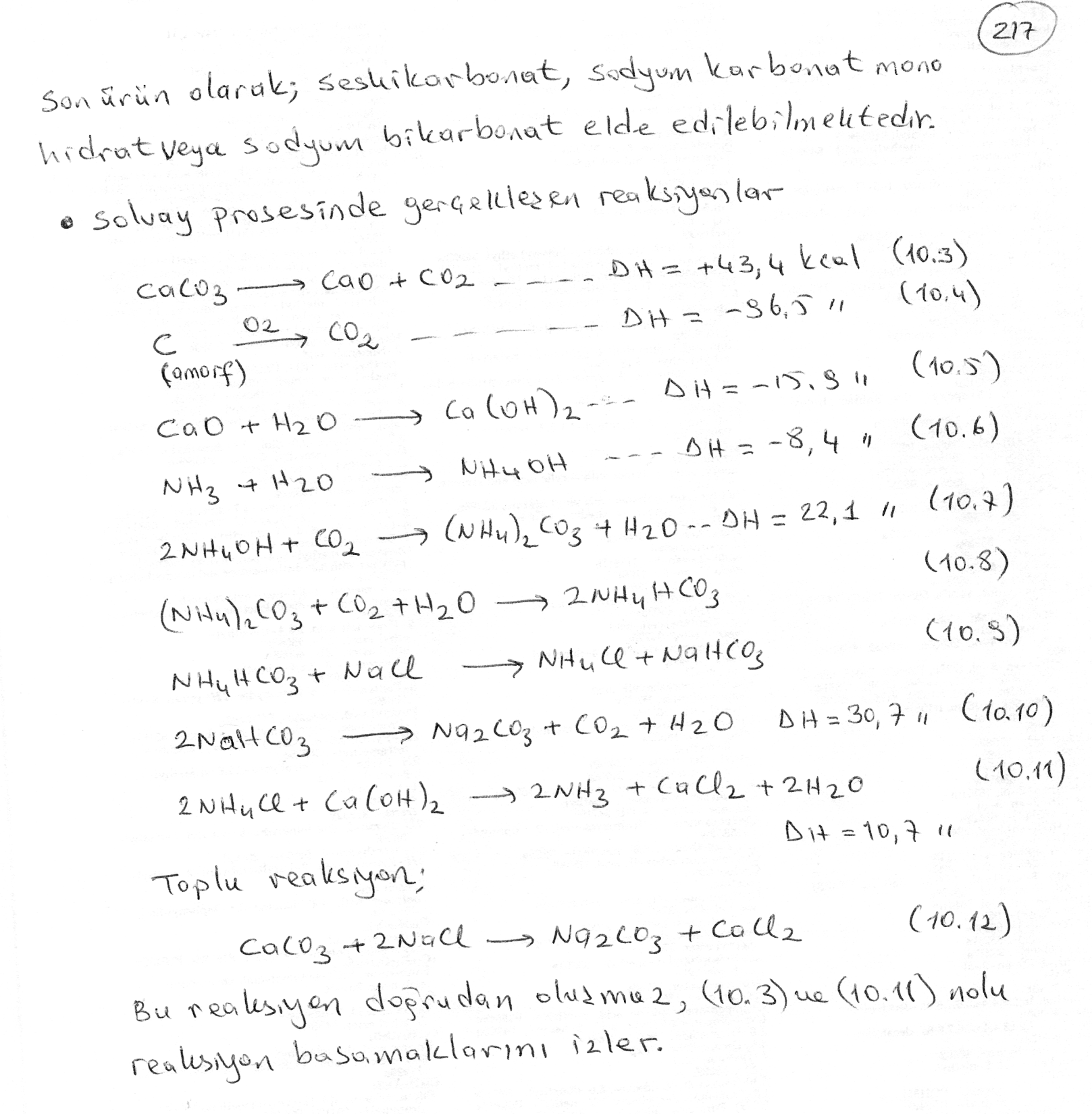 17.10.2018
KİM231 END.KİM.I - DOÇ.DR.KAMRAN POLAT - ANKARA ÜNİV., FEN FAK., KİMYA BÖL.,
8
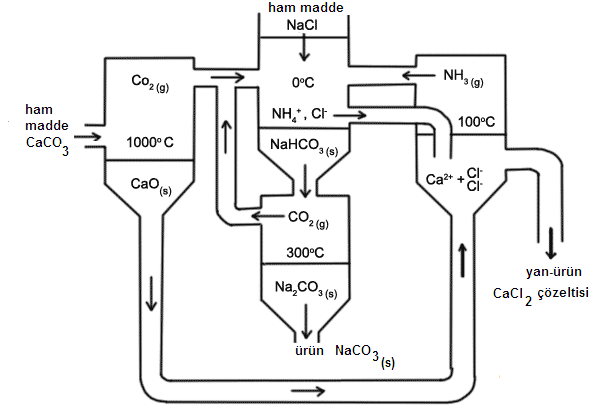 17.10.2018
KİM231 END.KİM.I - DOÇ.DR.KAMRAN POLAT - ANKARA ÜNİV., FEN FAK., KİMYA BÖL.,
Şekil 10.2. Solvay Prosesi akım diyagramı
9
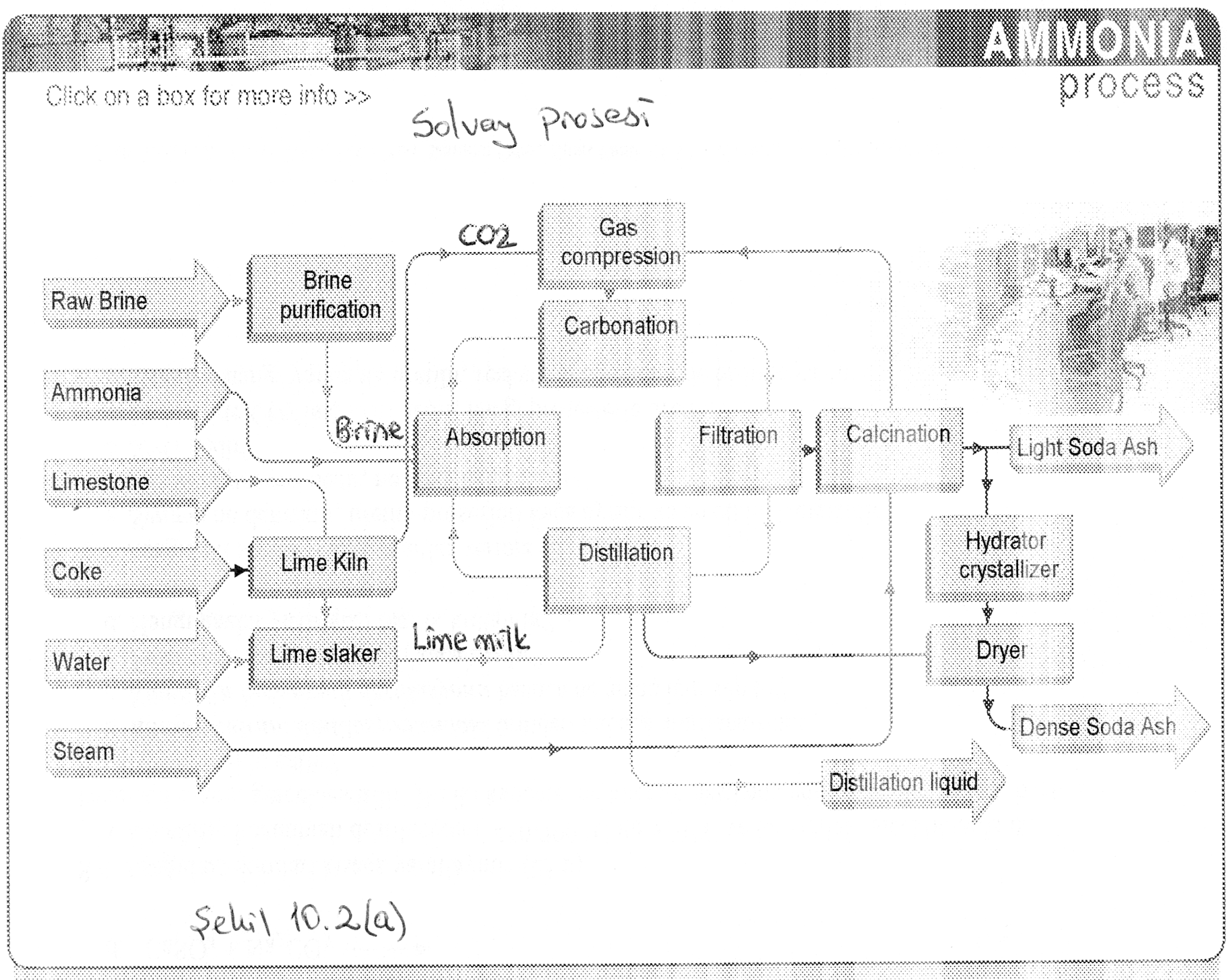 17.10.2018
KİM231 END.KİM.I - DOÇ.DR.KAMRAN POLAT - ANKARA ÜNİV., FEN FAK., KİMYA BÖL.,
10
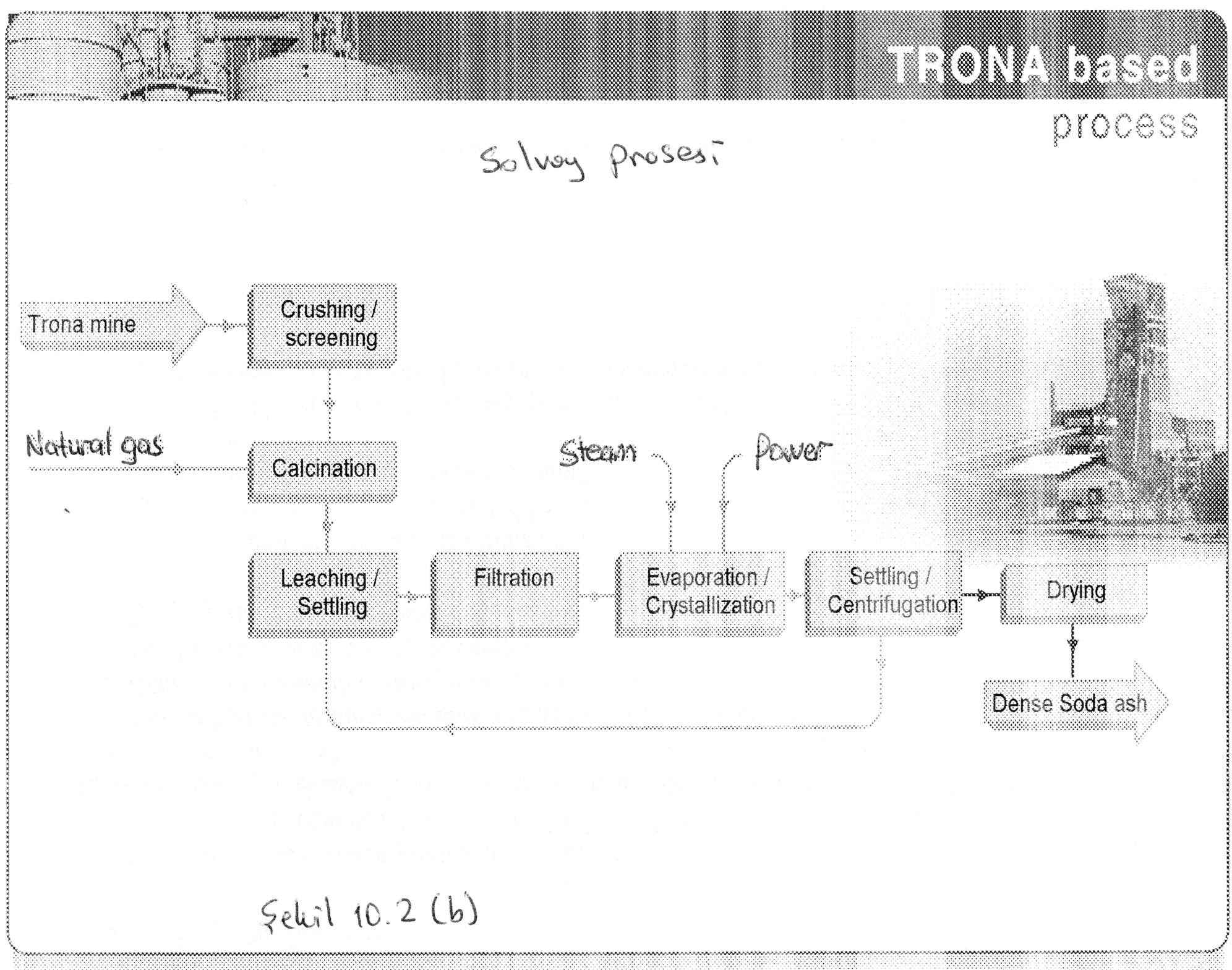 17.10.2018
KİM231 END.KİM.I - DOÇ.DR.KAMRAN POLAT - ANKARA ÜNİV., FEN FAK., KİMYA BÖL.,
11
Solvay Prosesi özet
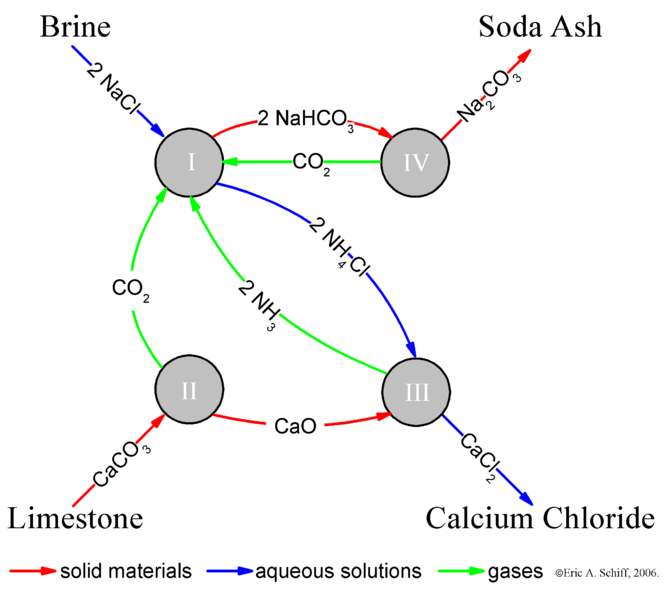 17.10.2018
KİM231 END.KİM.I - DOÇ.DR.KAMRAN POLAT - ANKARA ÜNİV., FEN FAK., KİMYA BÖL.,
NaCl + CO2 + NH3 + H2O → NaHCO3 + NH4Cl (I)
CaCO3 → CO2 + CaO (II)
2 NH4Cl + CaO → 2 NH3 + CaCl2 + H2O (III)
12
2 NaHCO3 → Na2CO3 + H2O + CO2 (IV)
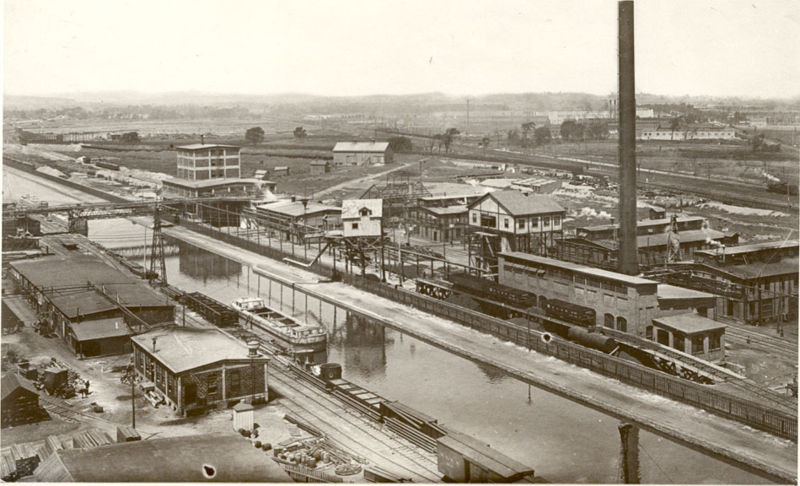 Soda külü üretim tesisi U.S/New york
17.10.2018
KİM231 END.KİM.I - DOÇ.DR.KAMRAN POLAT - ANKARA ÜNİV., FEN FAK., KİMYA BÖL.,
13
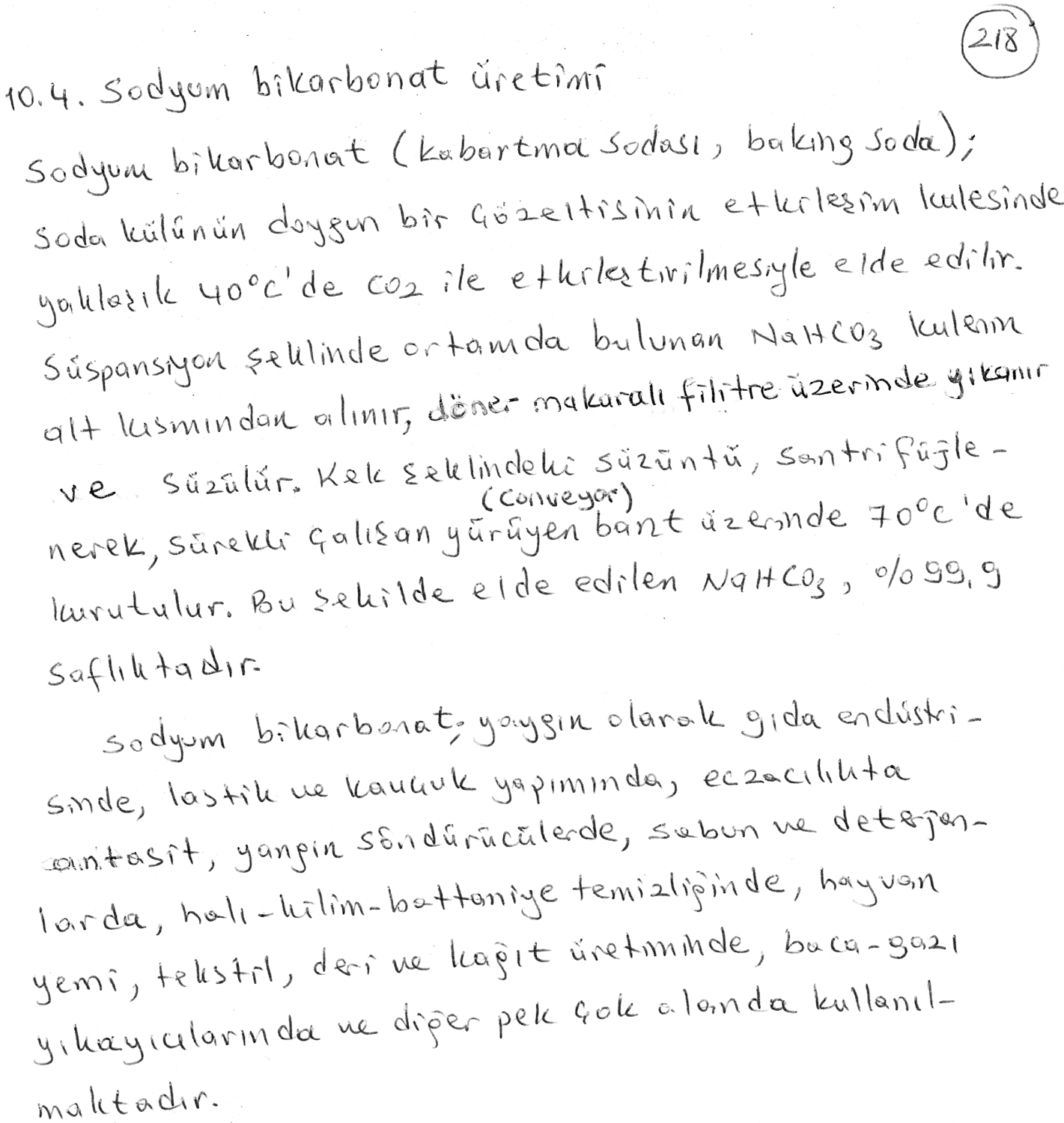 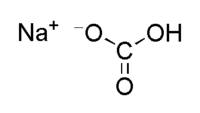 17.10.2018
KİM231 END.KİM.I - DOÇ.DR.KAMRAN POLAT - ANKARA ÜNİV., FEN FAK., KİMYA BÖL.,
14
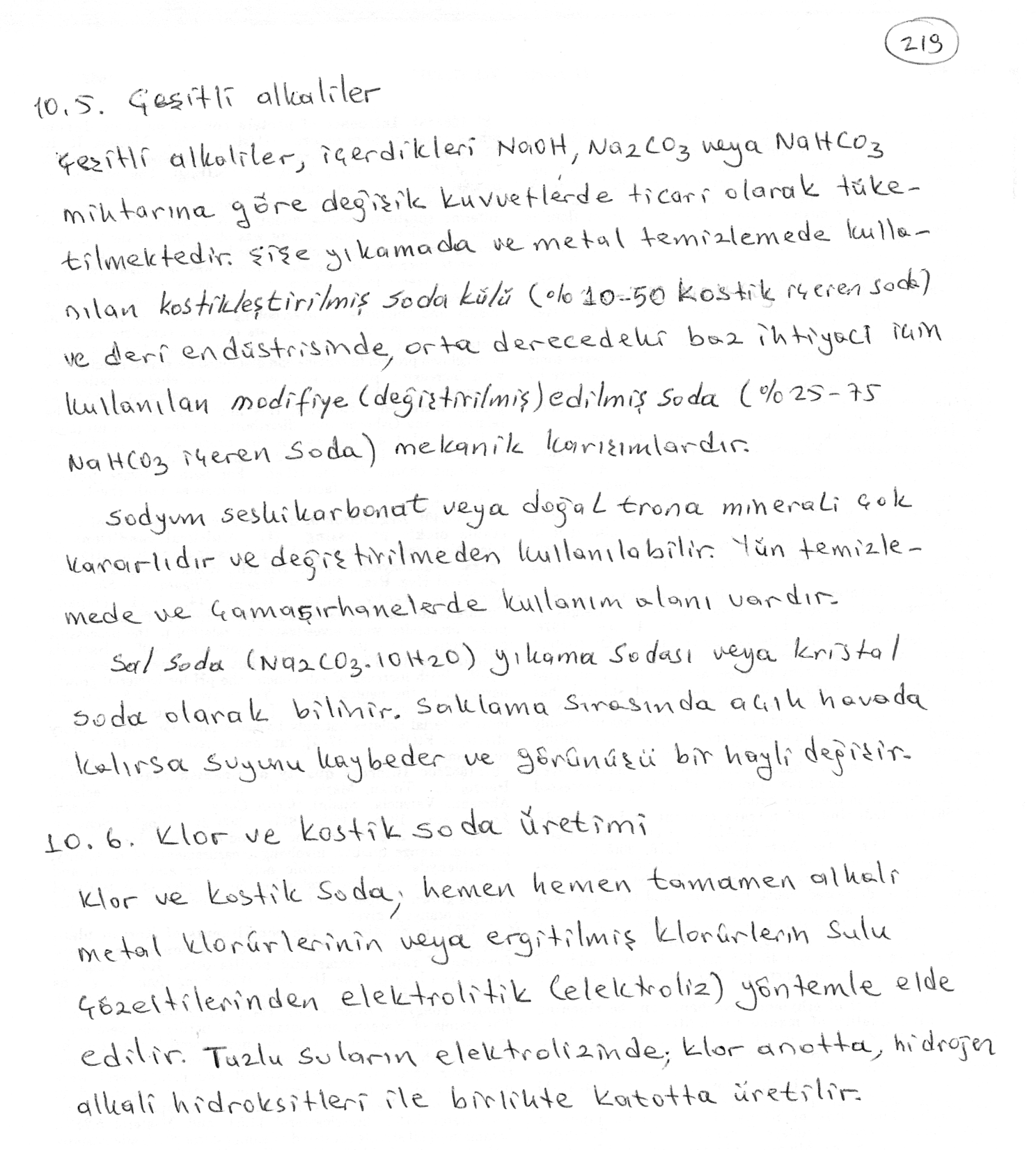 17.10.2018
KİM231 END.KİM.I - DOÇ.DR.KAMRAN POLAT - ANKARA ÜNİV., FEN FAK., KİMYA BÖL.,
15
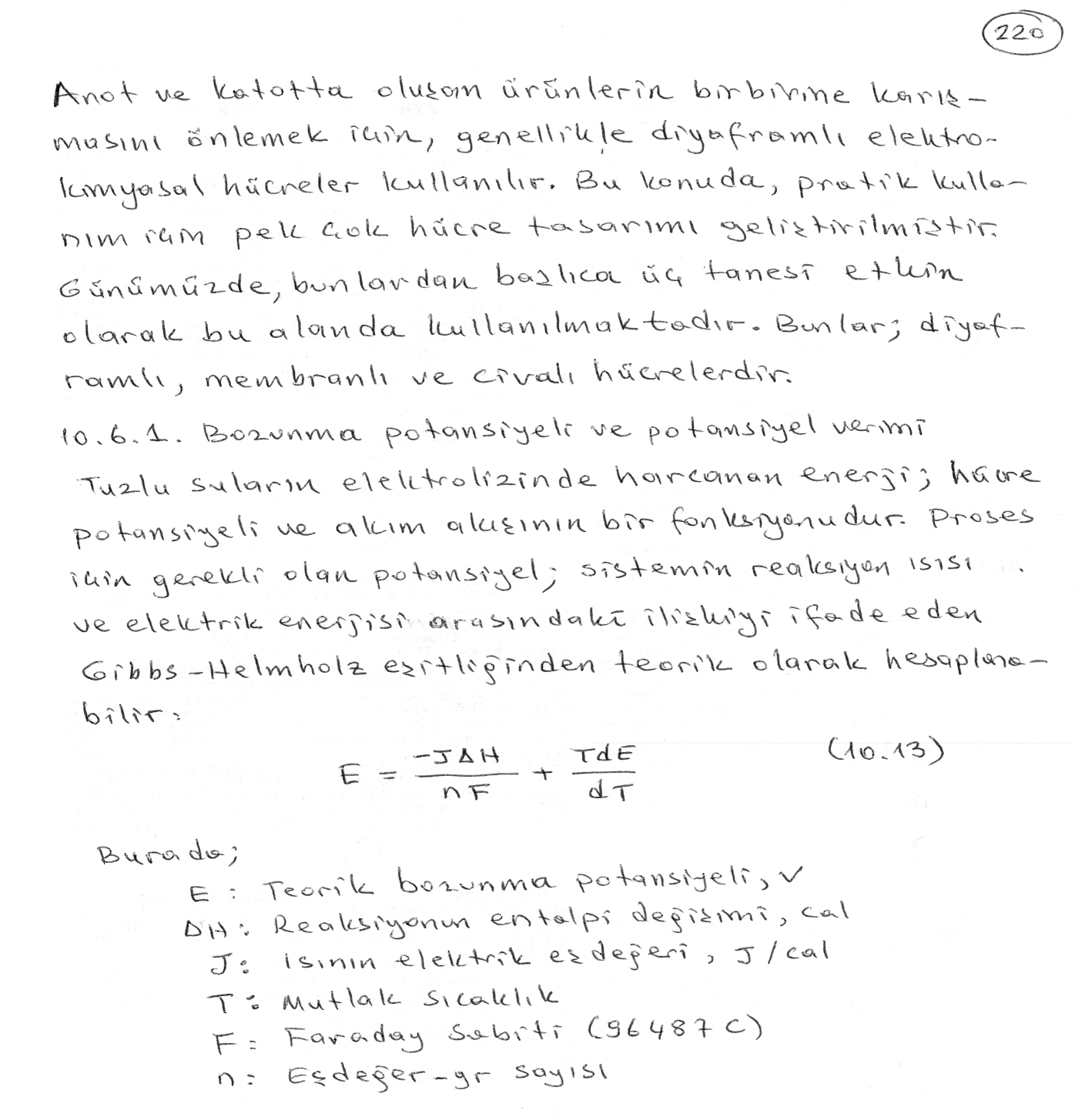 17.10.2018
KİM231 END.KİM.I - DOÇ.DR.KAMRAN POLAT - ANKARA ÜNİV., FEN FAK., KİMYA BÖL.,
16
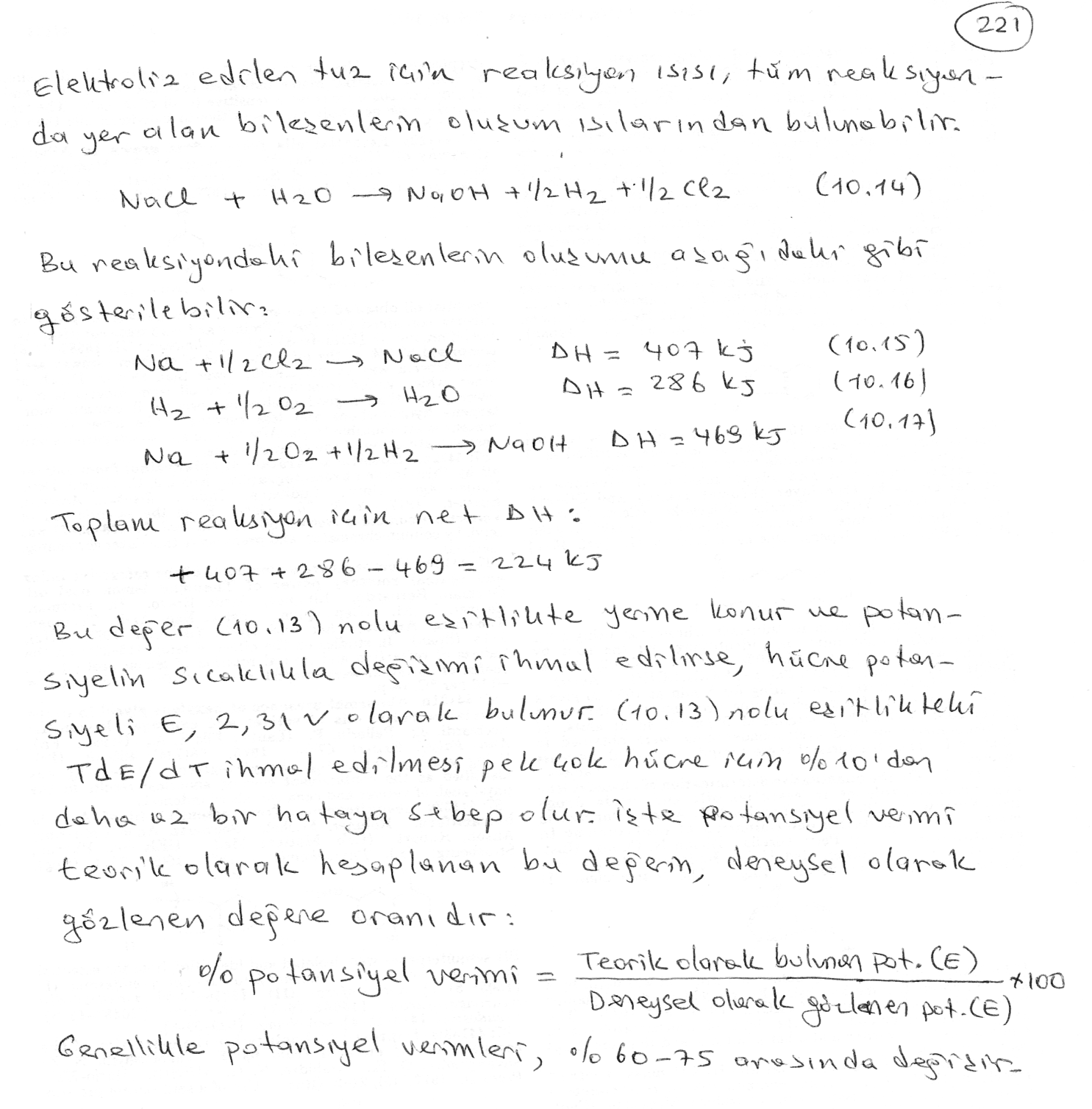 17.10.2018
KİM231 END.KİM.I - DOÇ.DR.KAMRAN POLAT - ANKARA ÜNİV., FEN FAK., KİMYA BÖL.,
17
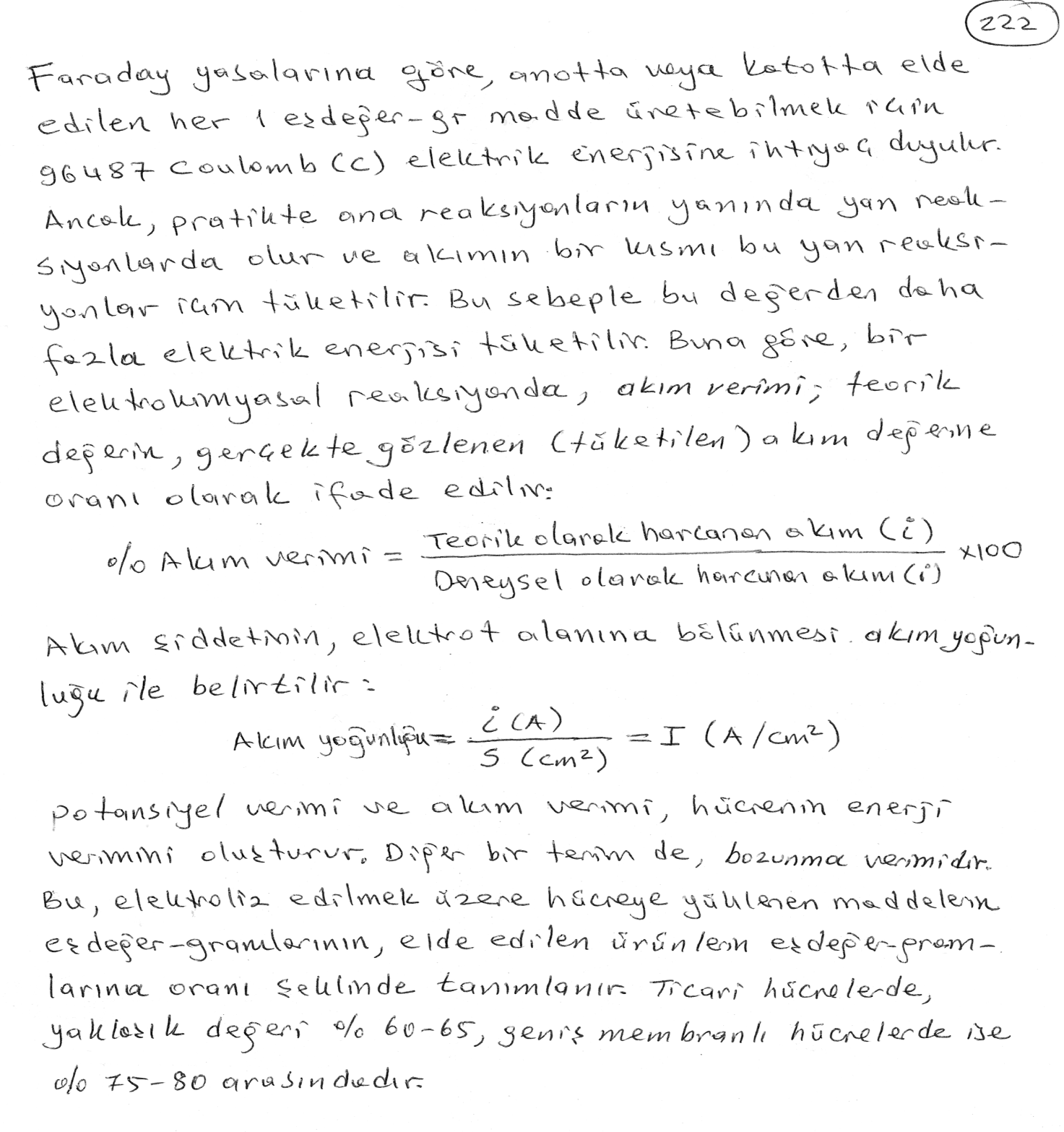 17.10.2018
KİM231 END.KİM.I - DOÇ.DR.KAMRAN POLAT - ANKARA ÜNİV., FEN FAK., KİMYA BÖL.,
18
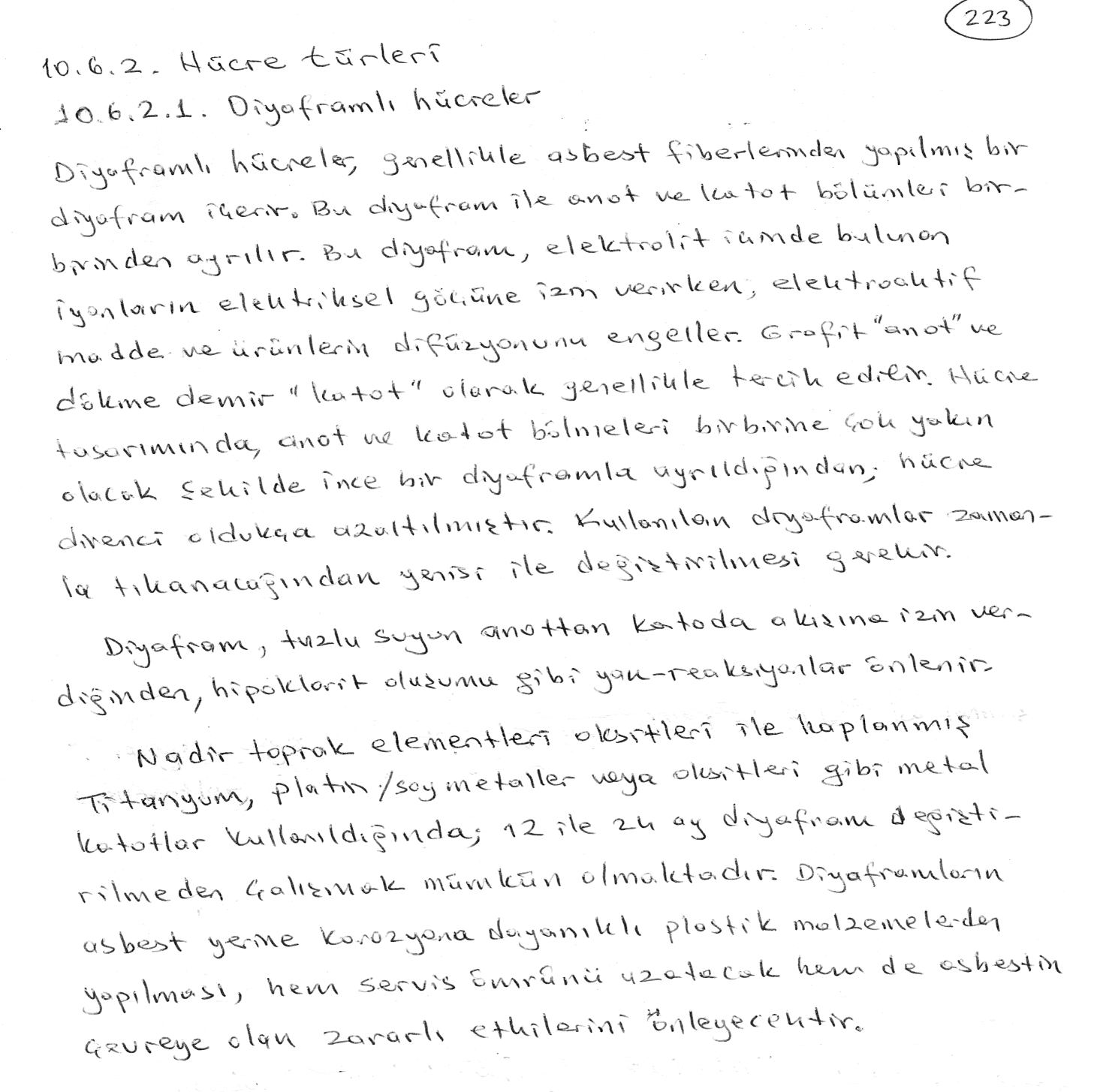 17.10.2018
KİM231 END.KİM.I - DOÇ.DR.KAMRAN POLAT - ANKARA ÜNİV., FEN FAK., KİMYA BÖL.,
19
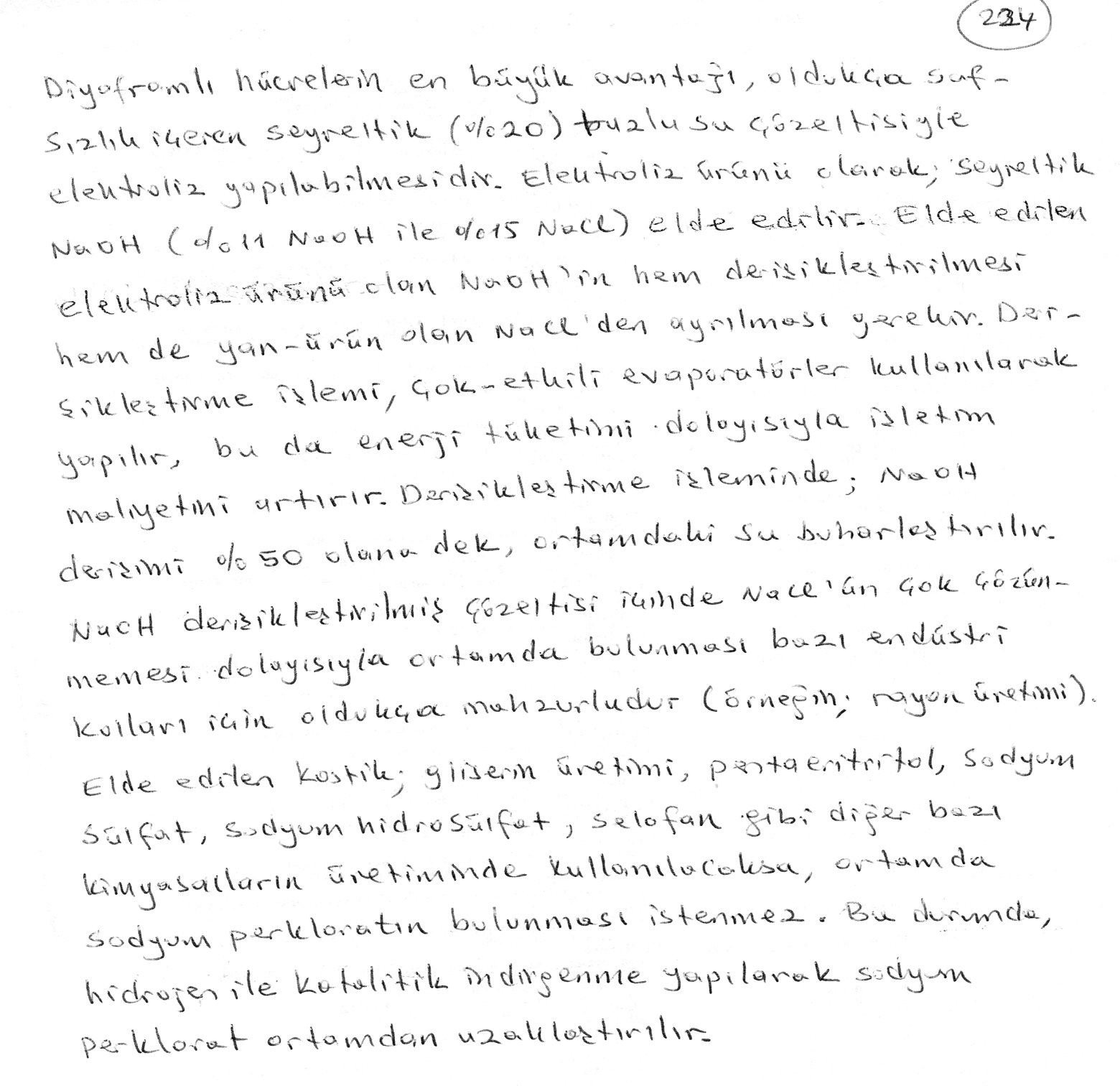 17.10.2018
KİM231 END.KİM.I - DOÇ.DR.KAMRAN POLAT - ANKARA ÜNİV., FEN FAK., KİMYA BÖL.,
20
17.10.2018
KİM231 END.KİM.I - DOÇ.DR.KAMRAN POLAT - ANKARA ÜNİV., FEN FAK., KİMYA BÖL.,
21
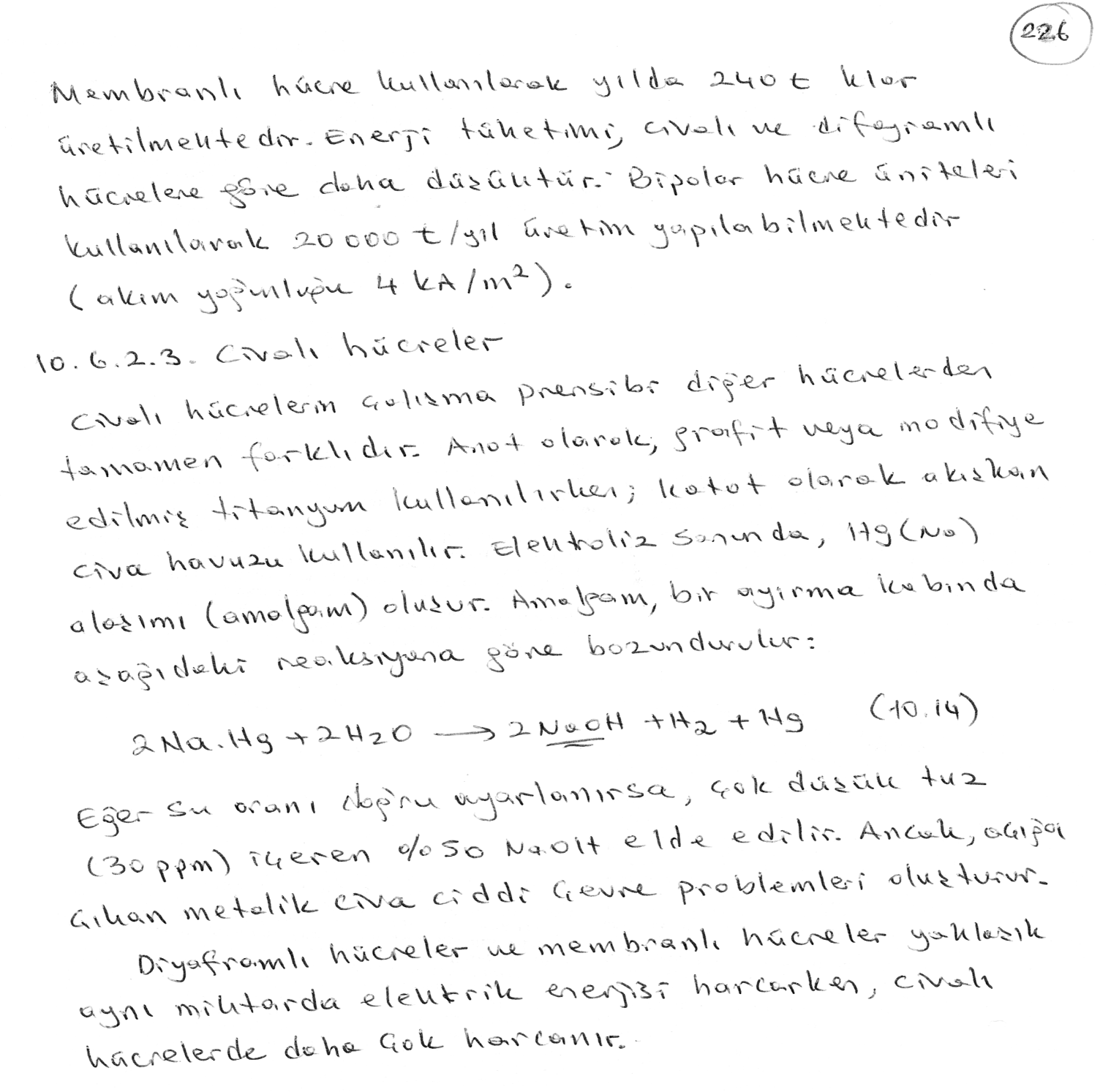 17.10.2018
KİM231 END.KİM.I - DOÇ.DR.KAMRAN POLAT - ANKARA ÜNİV., FEN FAK., KİMYA BÖL.,
22
17.10.2018
KİM231 END.KİM.I - DOÇ.DR.KAMRAN POLAT - ANKARA ÜNİV., FEN FAK., KİMYA BÖL.,
23
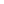 Chlor-Alkali Membrane Cell Process
Caustic soda (NaOH) and chlorine are produced by the electrolysis of an aqueous solution of sodium chloride (brine).  Previous technologies used in the chlor-alkali process included the use of mercury and diaphragm cells.  Due to pollution concerns, the mercury cell technology has nearly been displaced as there are less than 10 of these plants operating in the U.S.  Diaphragm cell technology is still in use, but newer plants are turning to a newer technology because the older diaphragm cells utilitze asbestos in the cells.  The increased economics of the new membrane process are also a deciding factor.
17.10.2018
.
KİM231 END.KİM.I - DOÇ.DR.KAMRAN POLAT - ANKARA ÜNİV., FEN FAK., KİMYA BÖL.,
The newest chlor-alkali processes rely on an ion-exchange membrane to separate the sodium and chloride ions of the sodium chloride.   The ion-exchange membranes typically fluoropolymer based and can contain sulfonic acid groups.  Figure 1 represents a condensed overview of a membrane cell process
24
Chloralkali Electrolysis
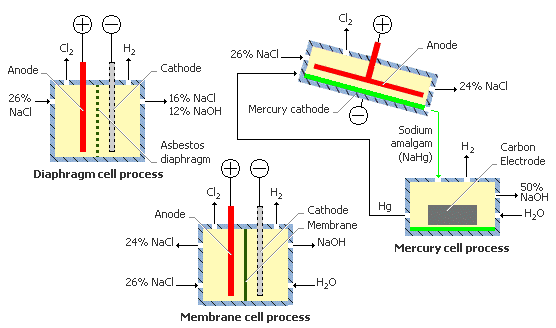 17.10.2018
KİM231 END.KİM.I - DOÇ.DR.KAMRAN POLAT - ANKARA ÜNİV., FEN FAK., KİMYA BÖL.,
25
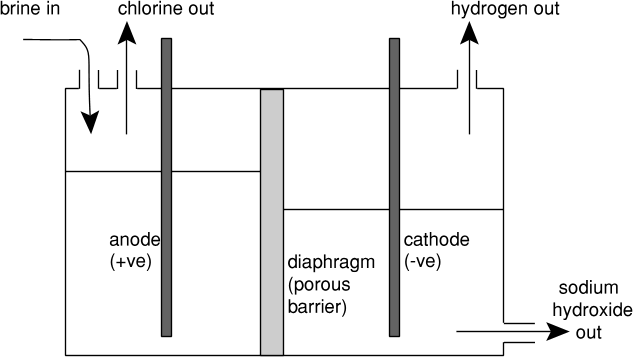 17.10.2018
KİM231 END.KİM.I - DOÇ.DR.KAMRAN POLAT - ANKARA ÜNİV., FEN FAK., KİMYA BÖL.,
26
2 NaCl (aq)  + 2 H2O (l)  --->  H2 (g)  +  Cl2 (g)  +  2 NaOH (aq)
anode compartment
17.10.2018
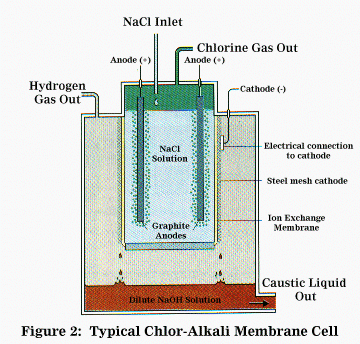 2Cl –  à Cl2  +  2e –   or
Cl –   à   ½ Cl2  +  e –
cathode compartment
2H2O + 2e –   à   H2 +  2 OH –   or
2H+ + 2e – à   H2
KİM231 END.KİM.I - DOÇ.DR.KAMRAN POLAT - ANKARA ÜNİV., FEN FAK., KİMYA BÖL.,
27
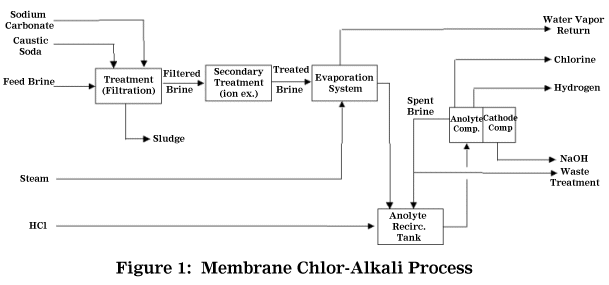 17.10.2018
KİM231 END.KİM.I - DOÇ.DR.KAMRAN POLAT - ANKARA ÜNİV., FEN FAK., KİMYA BÖL.,
28
Membranlı hücre
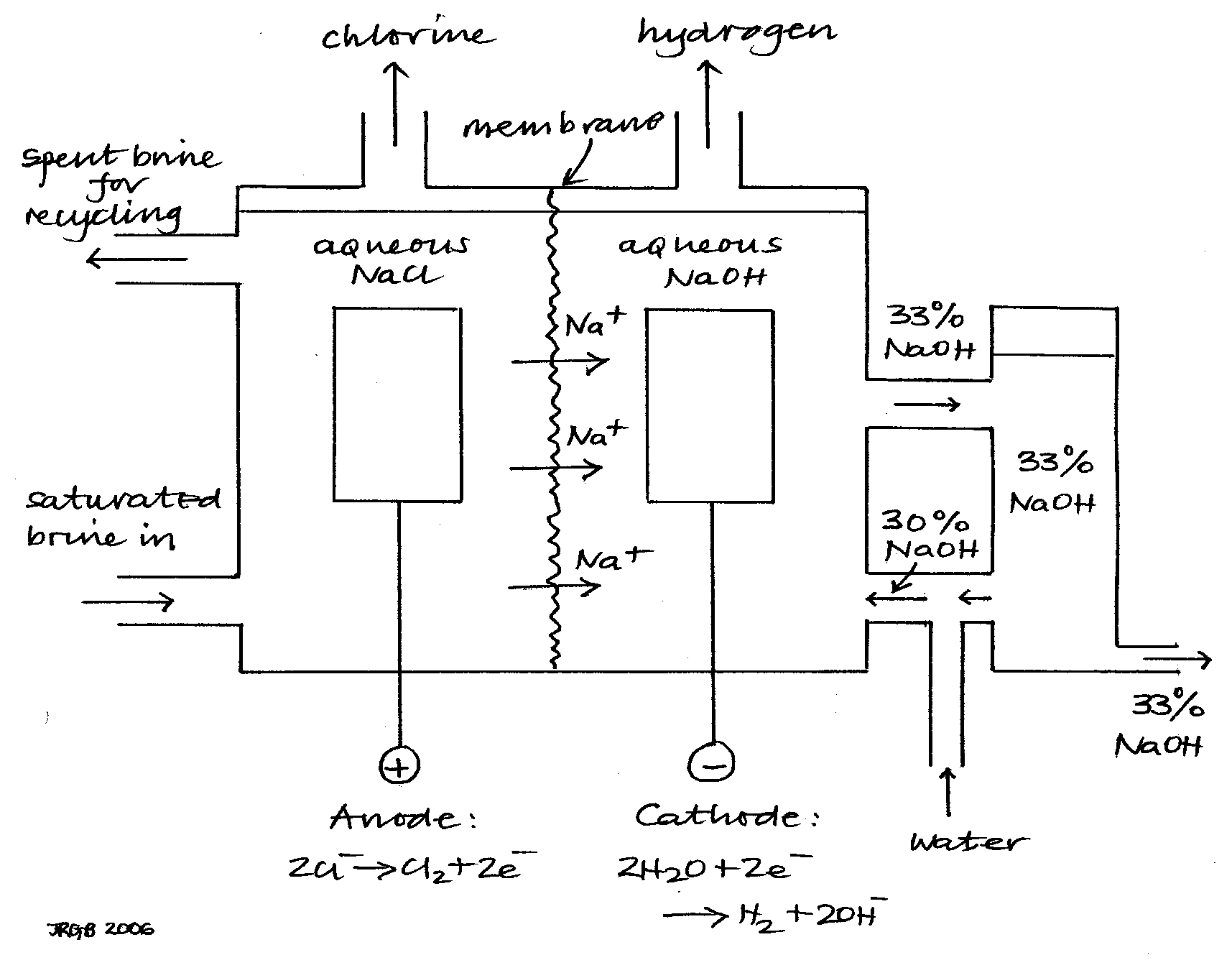 17.10.2018
KİM231 END.KİM.I - DOÇ.DR.KAMRAN POLAT - ANKARA ÜNİV., FEN FAK., KİMYA BÖL.,
29
PTFE called Naflion (a du Pont polymer), the structure being given below.
17.10.2018
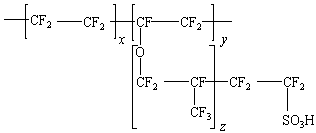 KİM231 END.KİM.I - DOÇ.DR.KAMRAN POLAT - ANKARA ÜNİV., FEN FAK., KİMYA BÖL.,
30
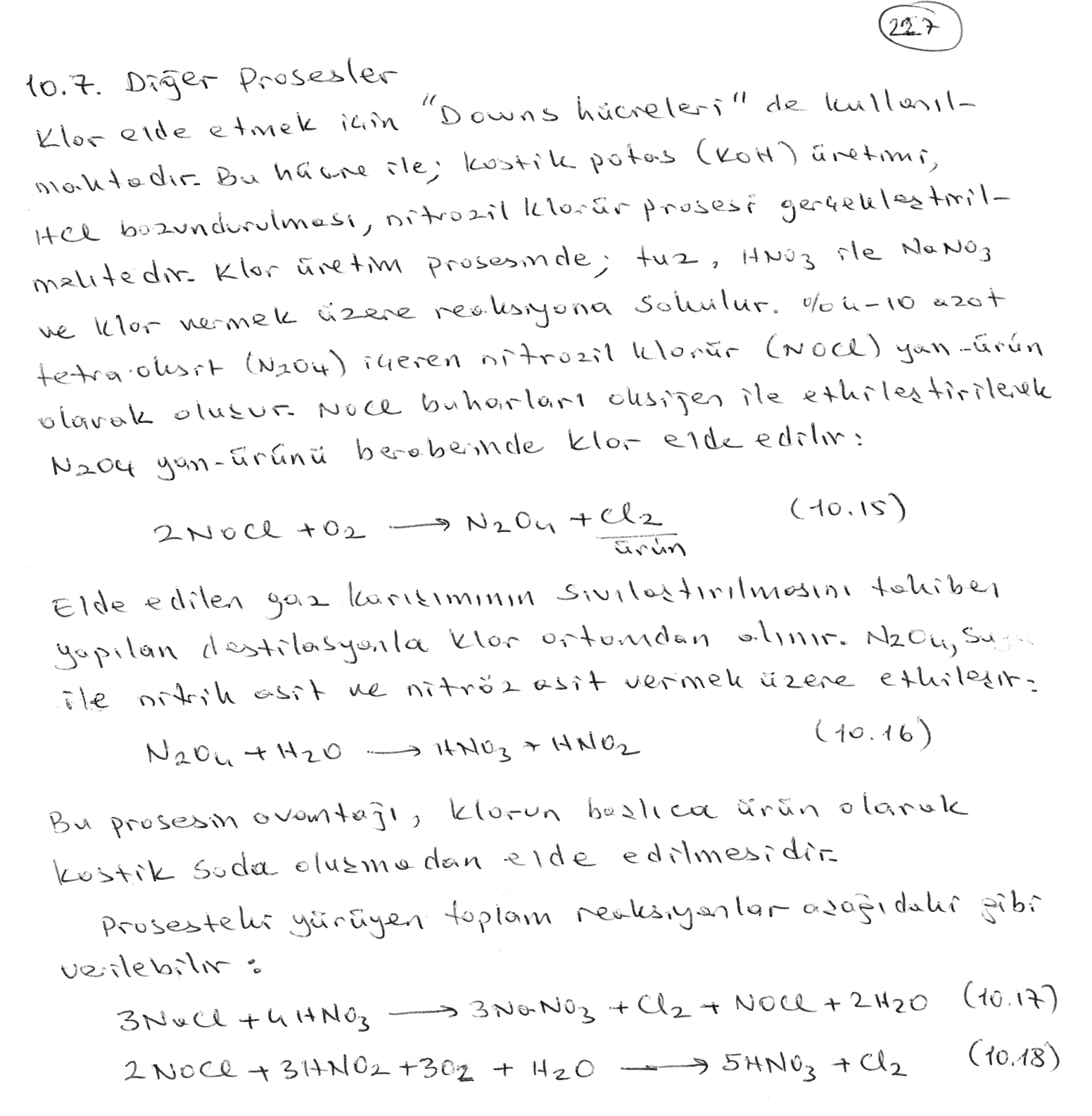 17.10.2018
KİM231 END.KİM.I - DOÇ.DR.KAMRAN POLAT - ANKARA ÜNİV., FEN FAK., KİMYA BÖL.,
31
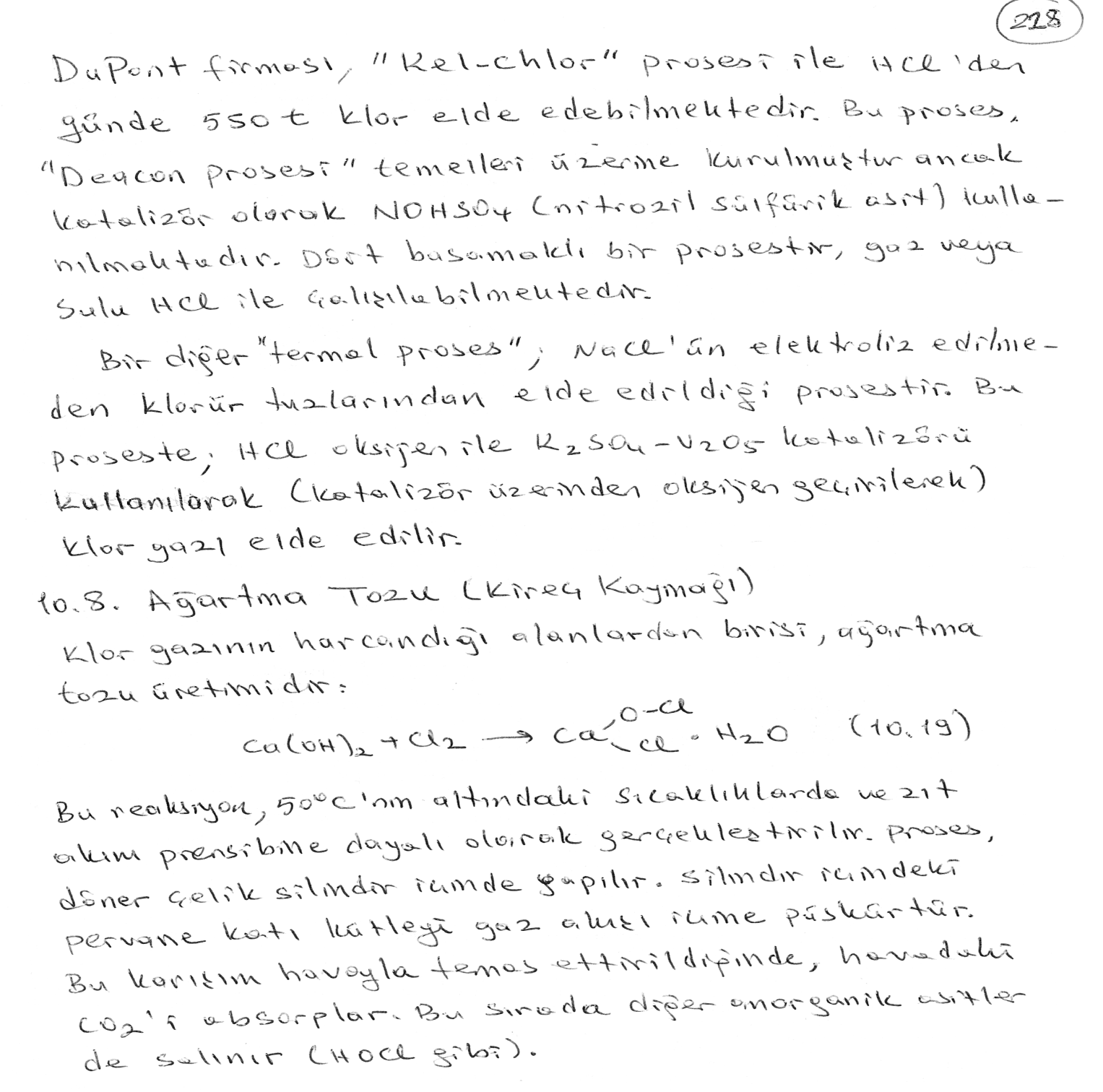 17.10.2018
KİM231 END.KİM.I - DOÇ.DR.KAMRAN POLAT - ANKARA ÜNİV., FEN FAK., KİMYA BÖL.,
32
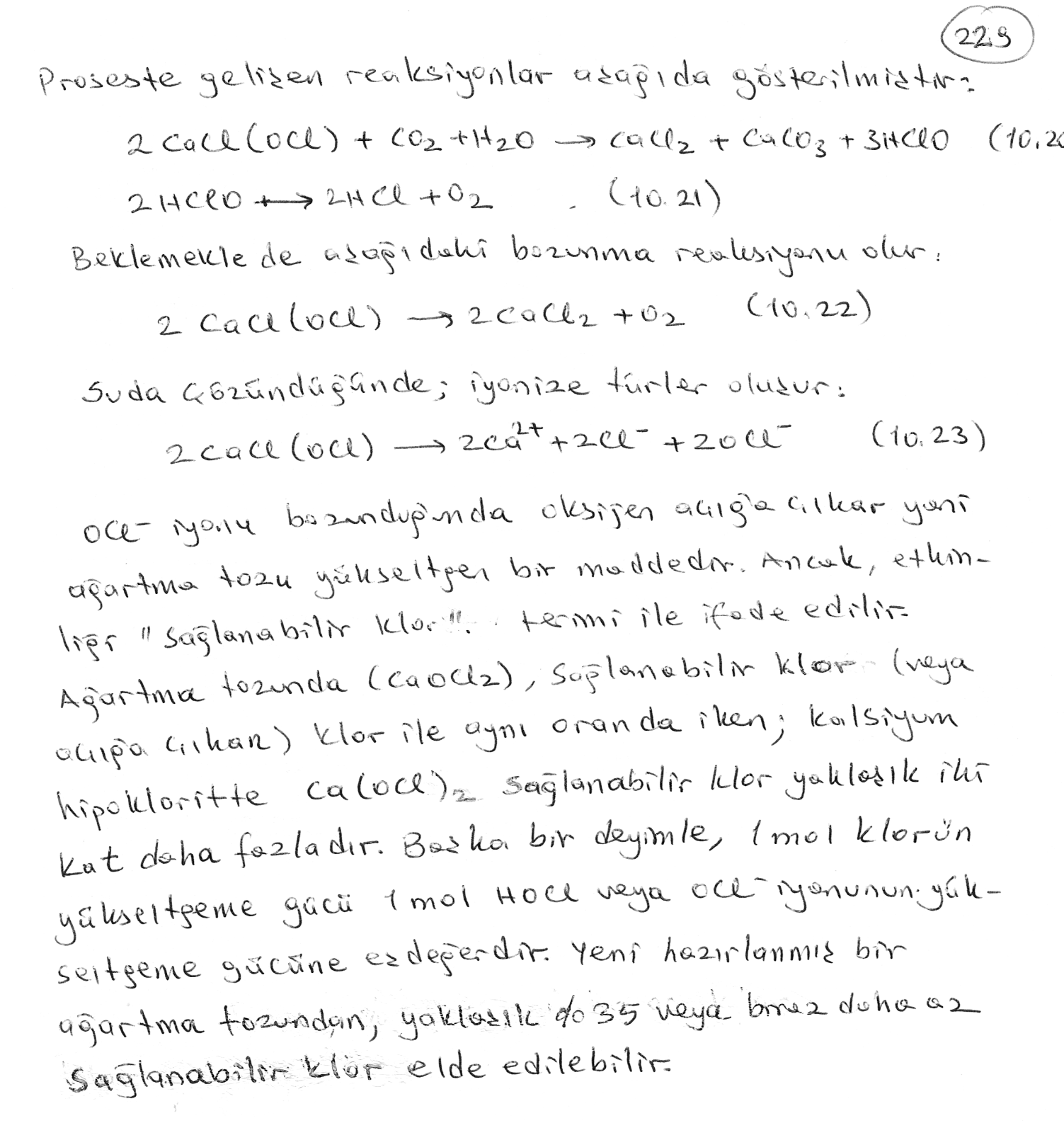 17.10.2018
KİM231 END.KİM.I - DOÇ.DR.KAMRAN POLAT - ANKARA ÜNİV., FEN FAK., KİMYA BÖL.,
33
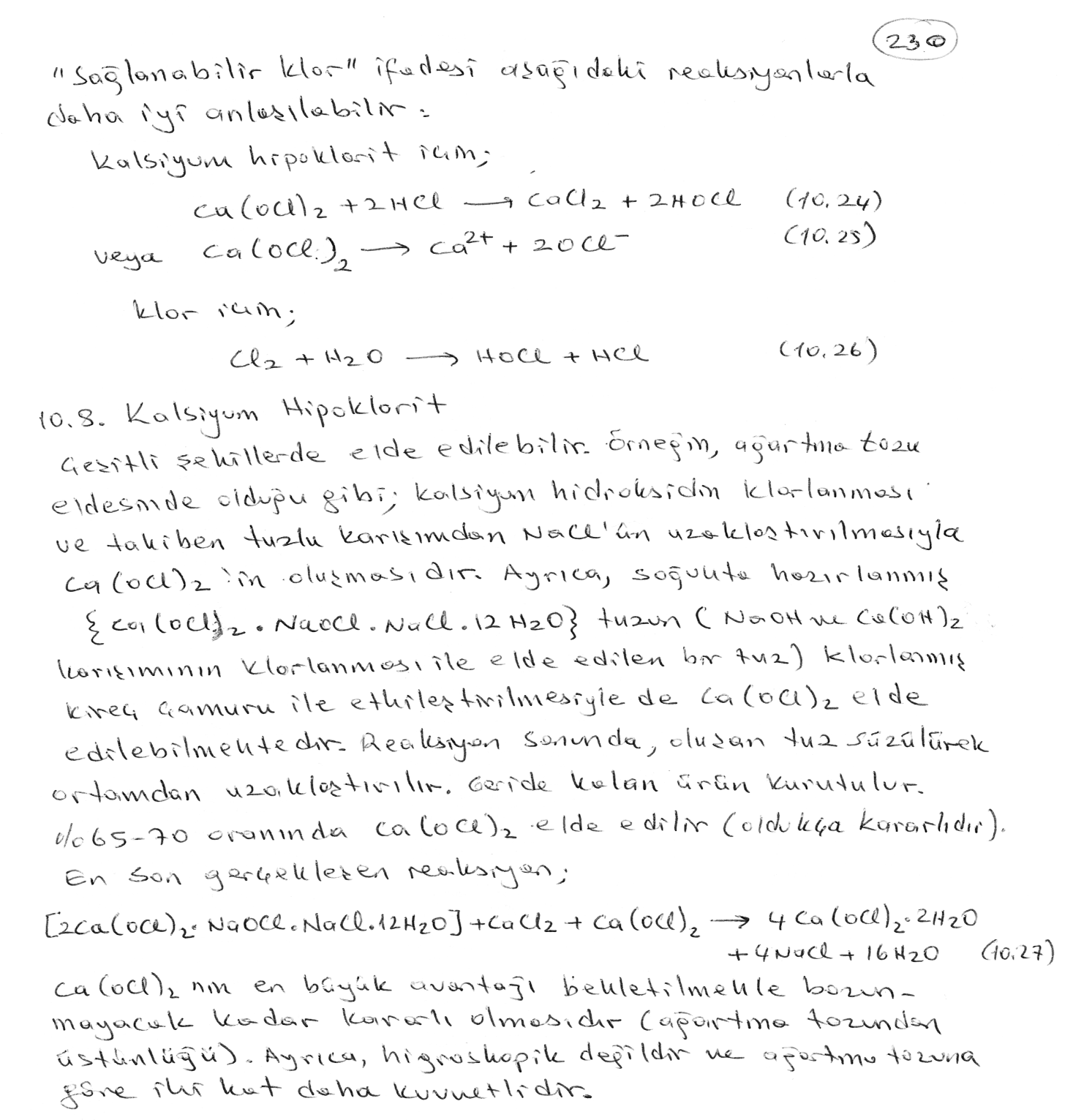 17.10.2018
KİM231 END.KİM.I - DOÇ.DR.KAMRAN POLAT - ANKARA ÜNİV., FEN FAK., KİMYA BÖL.,
34
bleaching powder

bleaching powder, white or nearly white powder that is usually a mixture of calcium chloride hypochlorite, CaCl(OCl); calcium hypochlorite, Ca(OCl)2; and calcium chloride, CaCl2. Sometimes called chloride of lime, it can be prepared by reacting calcium hydroxide or slaked lime, Ca(OH)2, with chlorine gas, Cl2. It is used as a strong bleaching agent, as a disinfectant, and in making Javelle water. Bleaching powder was first produced in 1799 by Charles Tennant in Glasgow, Scotland.
17.10.2018
KİM231 END.KİM.I - DOÇ.DR.KAMRAN POLAT - ANKARA ÜNİV., FEN FAK., KİMYA BÖL.,
35
Javelle water

Javelle water or Javel water (both: zhuvel') [key], Fr. eau de Javelle, aqueous solution of sodium or potassium hypochlorite. It was originally made near the French town of Javelle (now part of Paris) and was the first chemical bleach, a use first demonstrated by C. L. Berthollet in 1785. It was produced by passing chlorine gas through a water solution of potash (potassium carbonate). After the invention of bleaching powder Javelle water was sometimes produced by reacting the bleaching powder with potash or soda ash (sodium carbonate). Now usually sodium hypochlorite solution, it is used in bleaching and as a disinfectant.
17.10.2018
KİM231 END.KİM.I - DOÇ.DR.KAMRAN POLAT - ANKARA ÜNİV., FEN FAK., KİMYA BÖL.,
36
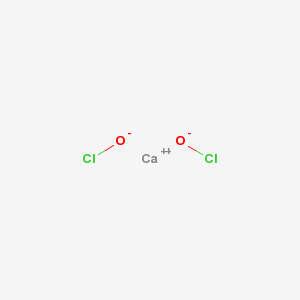 17.10.2018
Calcium hypochloride; Hypochlorous Acid, Calcium Salt; Losantin; Hy-Chlor; Chlorinated lime; Lime chloride; Chloride of lime; Calcium oxychloride; Calciumhypochlorit (German); Hipoclorito de calcio (Spanish); Hypochlorite de calcium (French
KİM231 END.KİM.I - DOÇ.DR.KAMRAN POLAT - ANKARA ÜNİV., FEN FAK., KİMYA BÖL.,
37
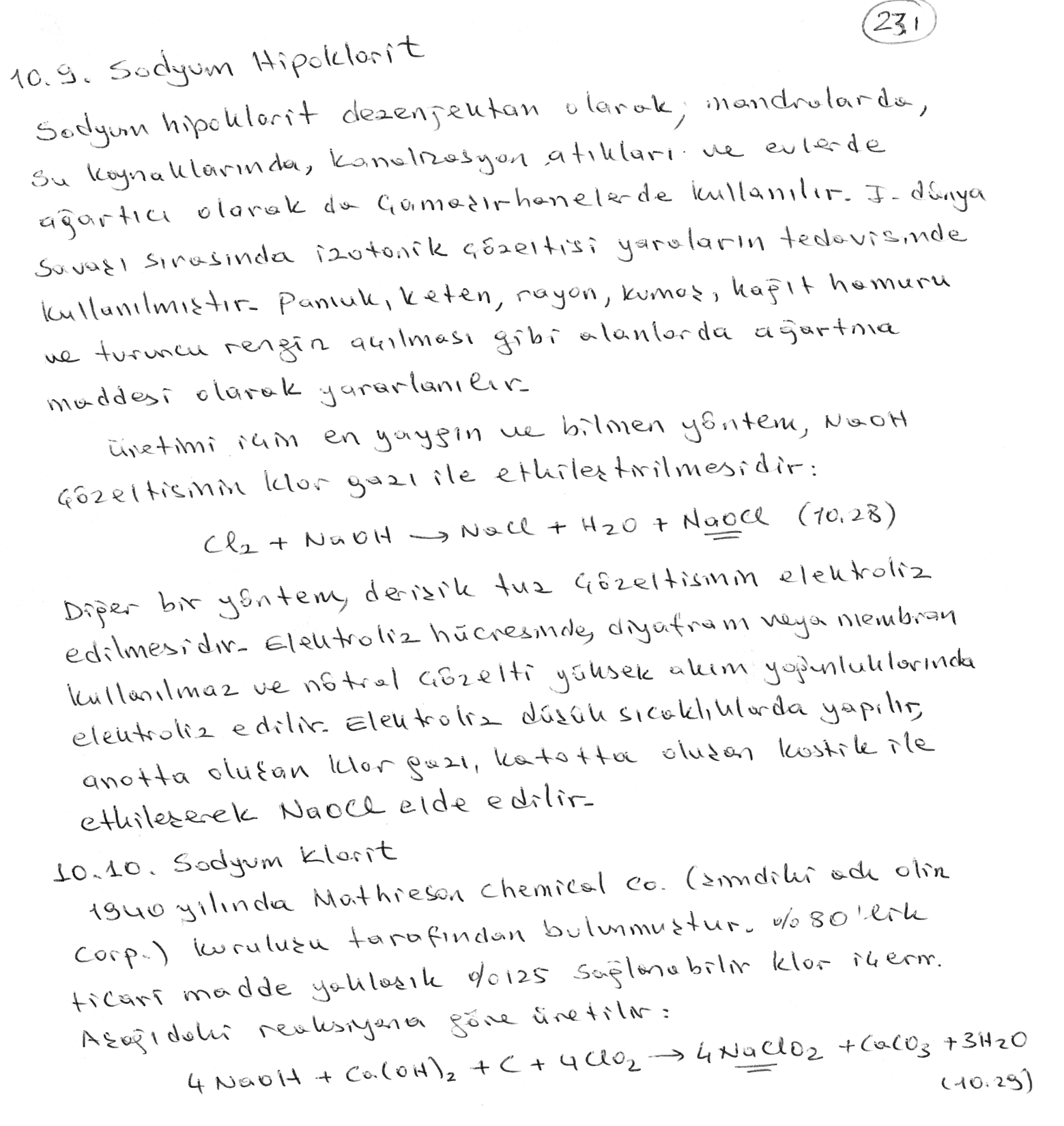 17.10.2018
KİM231 END.KİM.I - DOÇ.DR.KAMRAN POLAT - ANKARA ÜNİV., FEN FAK., KİMYA BÖL.,
38
Sodium hypochlorite is a chemical compound with the formula NaClO. A solution of sodium hypochlorite is frequently used as a disinfectant and as a bleaching agent; indeed, often it is simply called "bleach", though other chemicals are sometimes given that name as well.
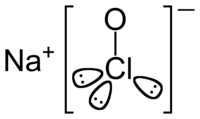 17.10.2018
Sodium hypochlorite may be prepared by absorbing chlorine gas in cold sodium hydroxide solution:

              2NaOH + Cl2 → NaCl + NaClO + H2O
KİM231 END.KİM.I - DOÇ.DR.KAMRAN POLAT - ANKARA ÜNİV., FEN FAK., KİMYA BÖL.,
Sodium hydroxide and chlorine are commercially produced by the chloralkali process, and there is no need to isolate them to prepare sodium hypochlorite. Hence NaClO is prepared industrially by the electrolysis of sodium chloride solution without any separation between the anode and the cathode. The solution must be kept below 40 °C (by cooling coils) to prevent the formation of sodium chlorate
39
17.10.2018
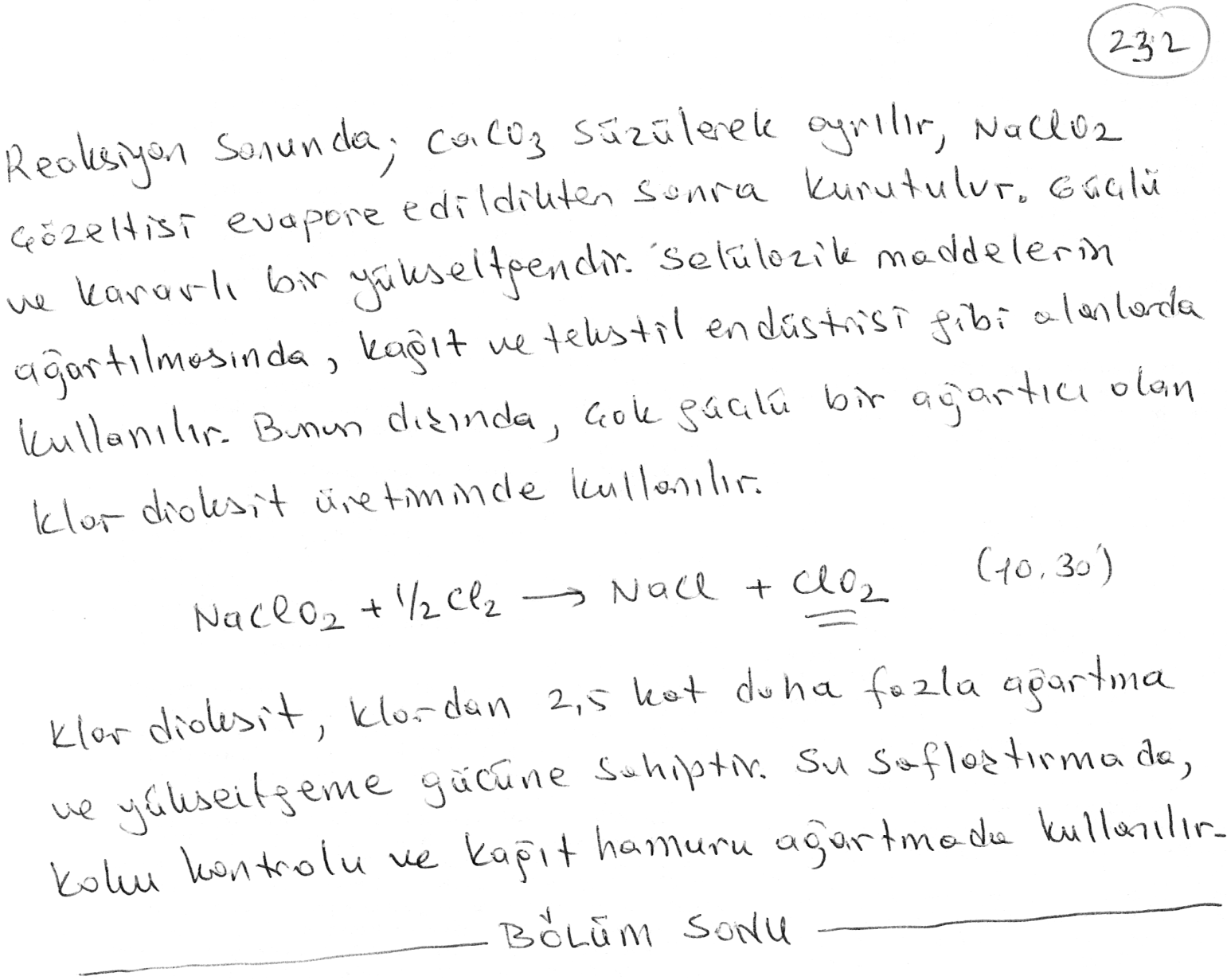 KİM231 END.KİM.I - DOÇ.DR.KAMRAN POLAT - ANKARA ÜNİV., FEN FAK., KİMYA BÖL.,
40